Alcoholic Beverages Control CommissionMA Latino Restaurant Association
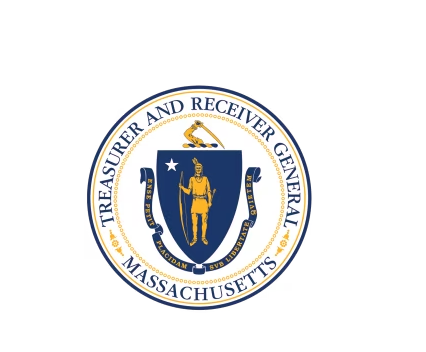 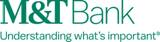 The Alcoholic Beverages Control Commission is an agency under the Massachusetts State Treasury. Our overall objective is to provide uniform control over the sale, transportation, possession, purchasing, and manufacturing of alcoholic beverages in the state.

Who we serve
We work with companies in the alcoholic beverage industry and municipal licensing authorities to provide licenses, enforce legislation and regulations, and resolve license issues.
MA ABCC’s Mission
ABCC Frequently Asked Questions
The ABCC has endeavored to be available to all stake holders from a broad range of backgrounds and experiences.

We have translated our Frequently Asked Questions into eleven languages to ensure that the best information is available to as many people within the industry as possible.
Retail Licensing
On-Premise 	MGL 138 Section 12
Off Premise (Package Store) MGL 138 Section 15
On Premise allows for the sale, storage, and consumption of alcohol on a licensed premise.  An example would be a restaurant or hotel.
To obtain this license the applicant will need a premise and have to apply to the municipality.
These licenses are held by Restaurants, Hotels, Clubs, Taverns, and Non-profit Associations
Off Premise license allows for the sale of alcohol to be consumed off the licensed premise.  
These licenses are held by convenience stores supermarkets and Package Stores
The caterer license allows the holder to cater private events outside the premises of the principal place of business.
This license is not for catering open to the public. For events open to the public, a special one day permit is needed and issued by the town.
Caterers can only purchase alcohol from a licensed Massachusetts wholesaler or other authorized source such as a Farmer Series licensee.
To be eligible for a Caterer license in Massachusetts, the company must store alcohol in Massachusetts.
The caterer can serve alcohol at a private event for a maximum of 5 hours.
Caterers can not deliver or sell alcoholic beverages at a location already licensed to serve alcohol.
48 hours before the event, the caterer must provide written notice of the event to the local police chief and Local Licensing Authority. This needs to include a copy of the 12C license, a copy of the liquor liability insurance, and emergency contact information for the manager of the 12C license.
Caterer LicenseMGL 138 Section 12c
Farmer Brewers, Farmer Distillers, Pub Brewers, and Farmer Wineries are all license types that produce their own alcoholic beverages.
With these licenses you may: 
Sell your product for off premise consumption.
Have tasting rooms to sell for on premise consumption.
Sell your product at wholesale (Pub Breweries must sell to MA Wholesalers)
Farmer Series Manufacturing Licenses
Questions